Kính chào các thầy, các cô đến dự giờ tiết học hôm nay
MÔN: Toán LỚP 1A5
Thöù saùu ngaøy 4 thaùng 10 naêm 2024
Toaùn
Thöù saùu ngaøy 4 thaùng 10 naêm 2024
Toaùn
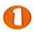 Soá ?
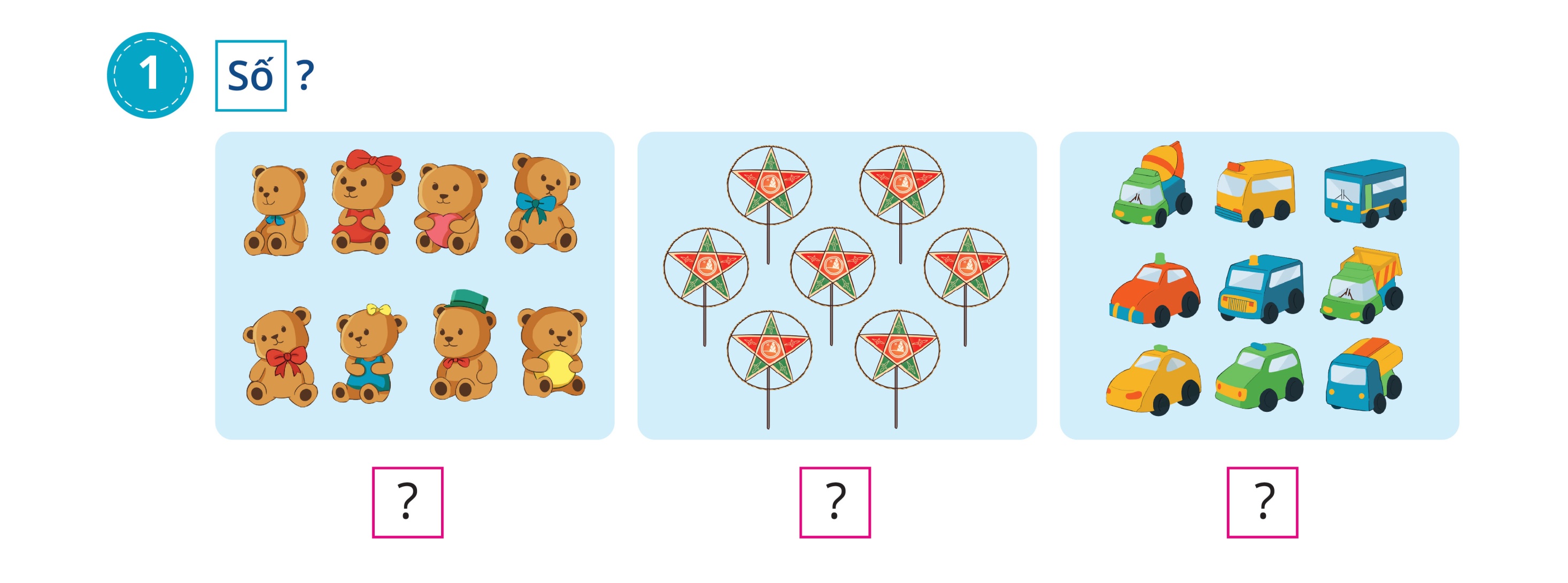 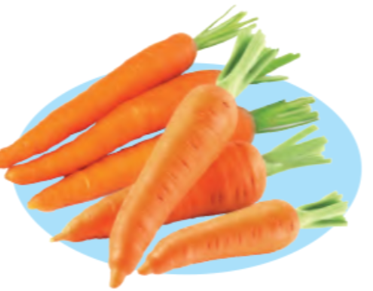 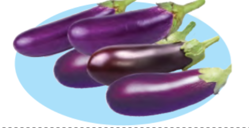 6
5
9
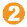 choïn caâu traû lôøi ñuùng.
Cho theâm quaû leân ñóa ñeå:
a) Treân ñóa coù 8 quaû.
b) Treân ñóa coù 7 quaû.
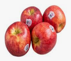 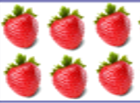 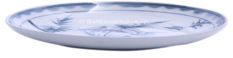 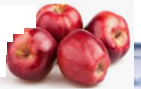 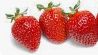 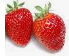 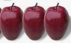 A.
A.
B.
B.
Thöù saùu ngaøy 4 thaùng 10 naêm 2024
Toaùn
Baøi 2: Caùc soá 6, 7, 8, 9, 10 ( tieát 2)
Thöù saùu ngaøy 4 thaùng 10 naêm 2024
Toaùn
Luyeän taäp
Soá ?
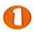 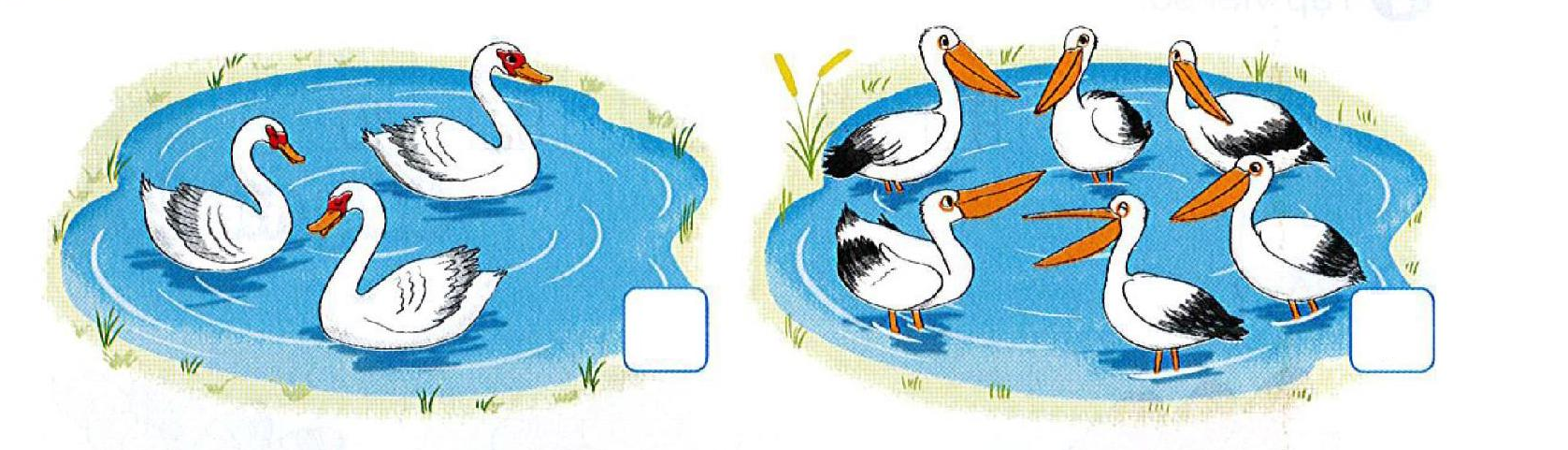 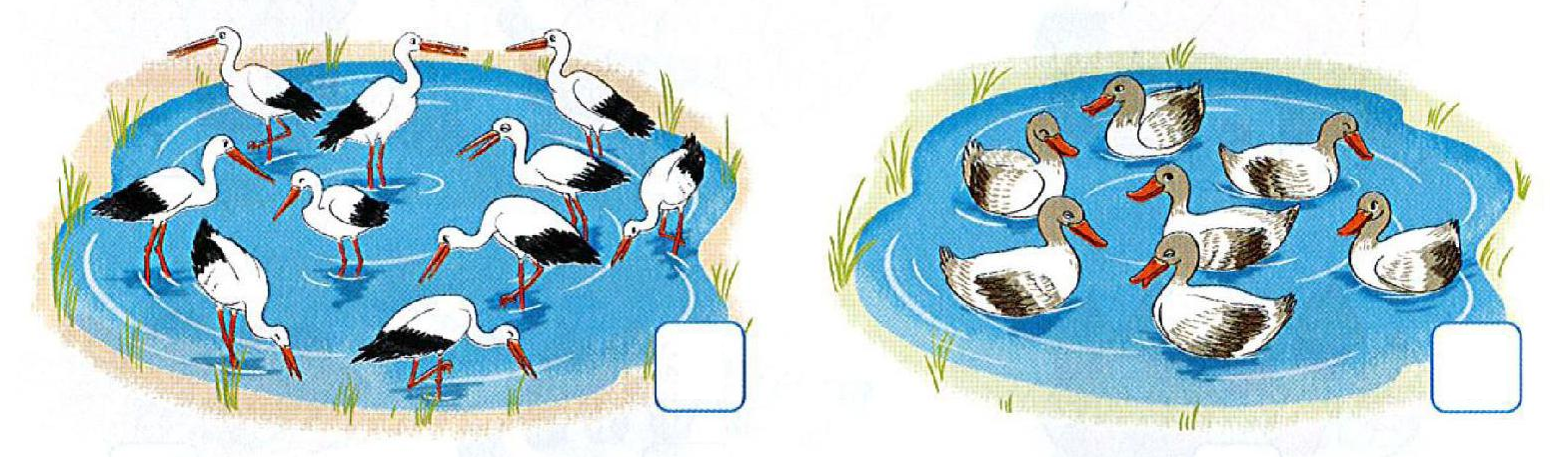 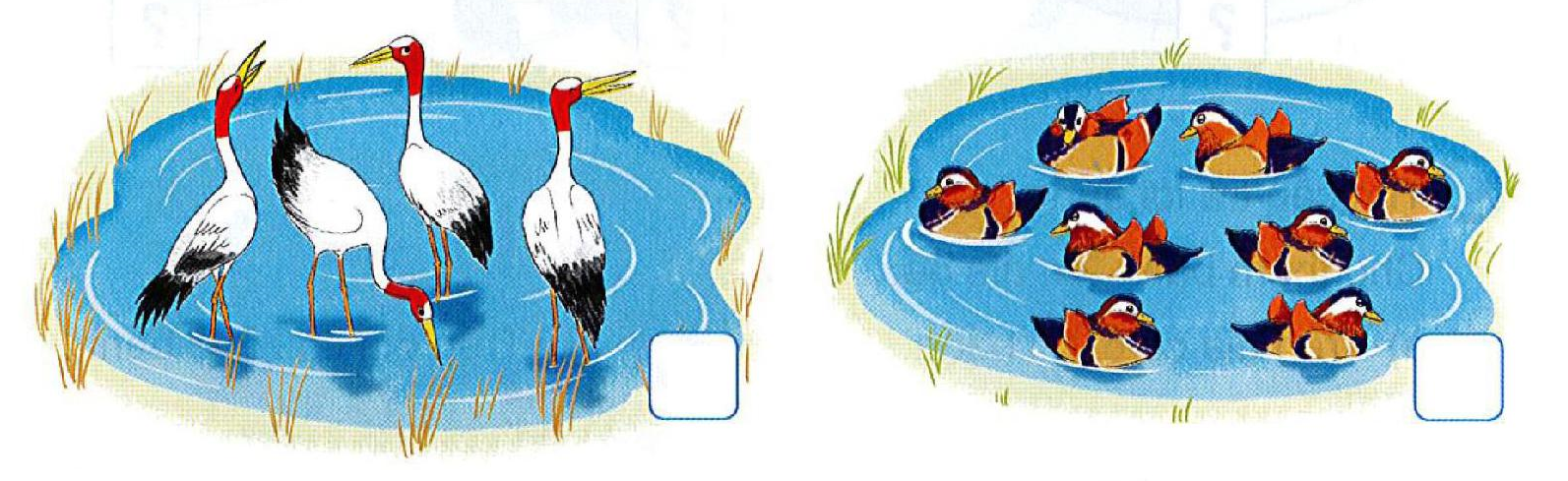 Thöù saùu ngaøy 4 thaùng 10 naêm 2024
Toaùn
Luyeän taäp
Soá ?
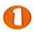 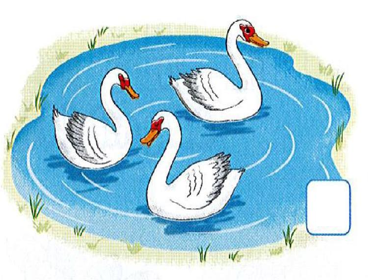 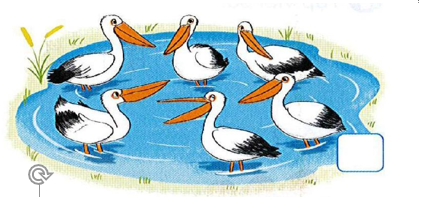 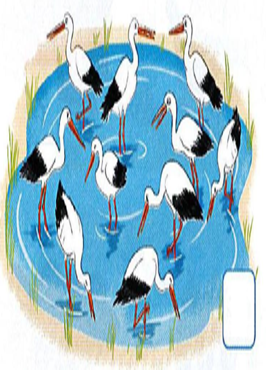 3
3
6
10
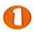 Soá ?
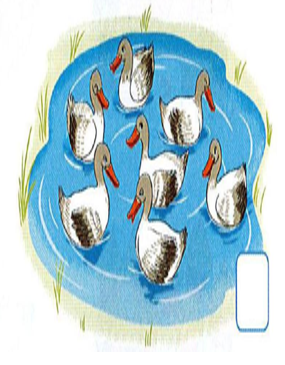 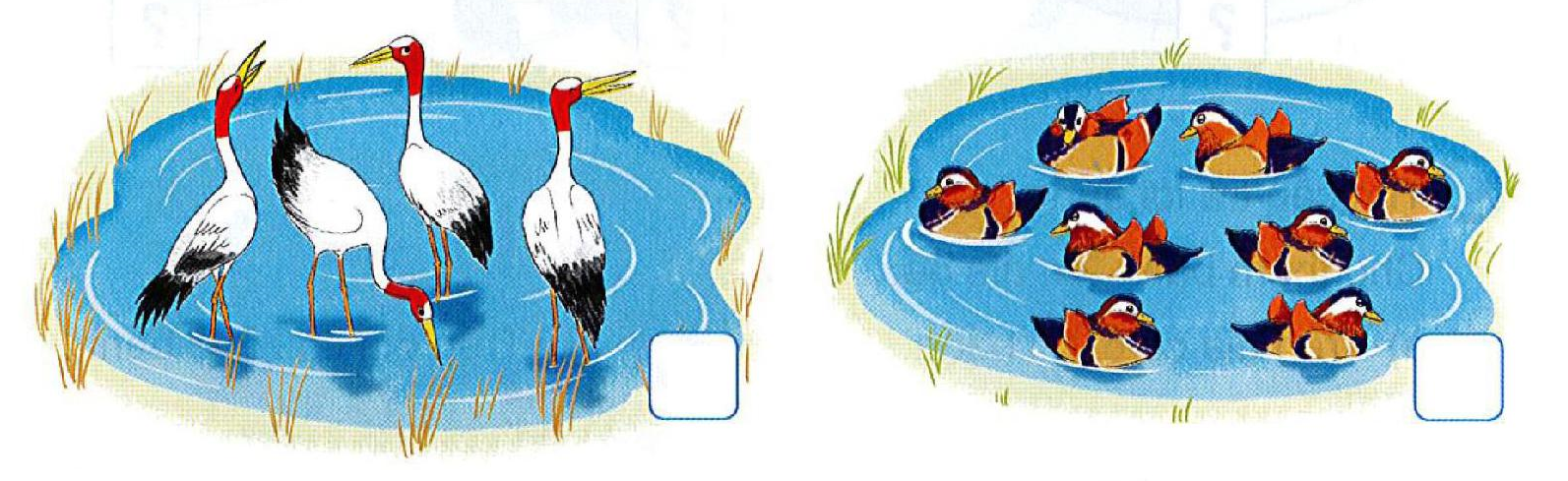 4
8
7
Thöù saùu ngaøy 4 thaùng 10 naêm 2024
Toaùn
Luyeän taäp
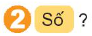 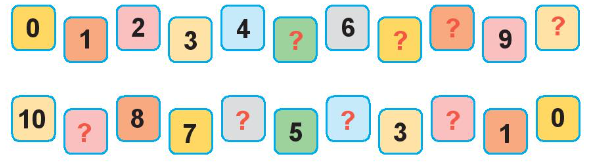 8
10
5
7
6
2
4
9
Thöù saùu ngaøy 4 thaùng 10 naêm 2024
Toaùn
Luyeän taäp
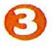 Coù bao nhieâu con vaät coù 6 chaân?
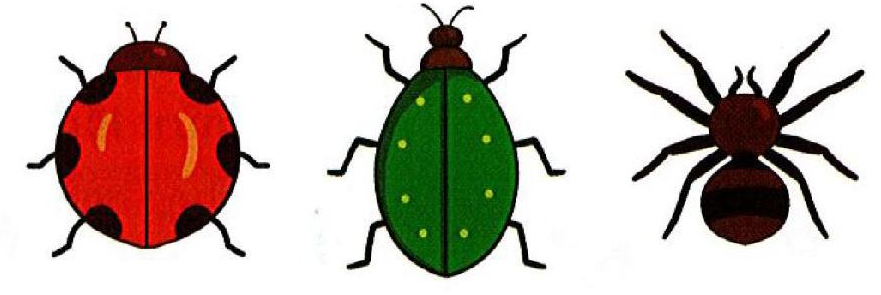 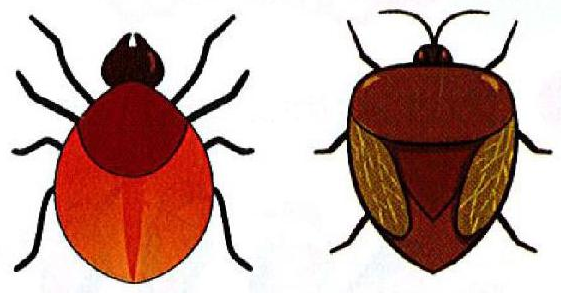 Cã 3 con
[Speaker Notes: Có 3 con]
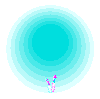 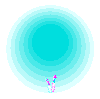 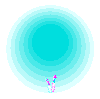 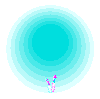 Caùc baïn gioûi quaù!
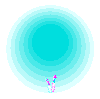 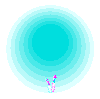 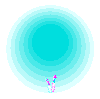 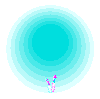 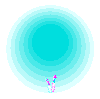 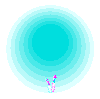 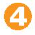 Soá ?
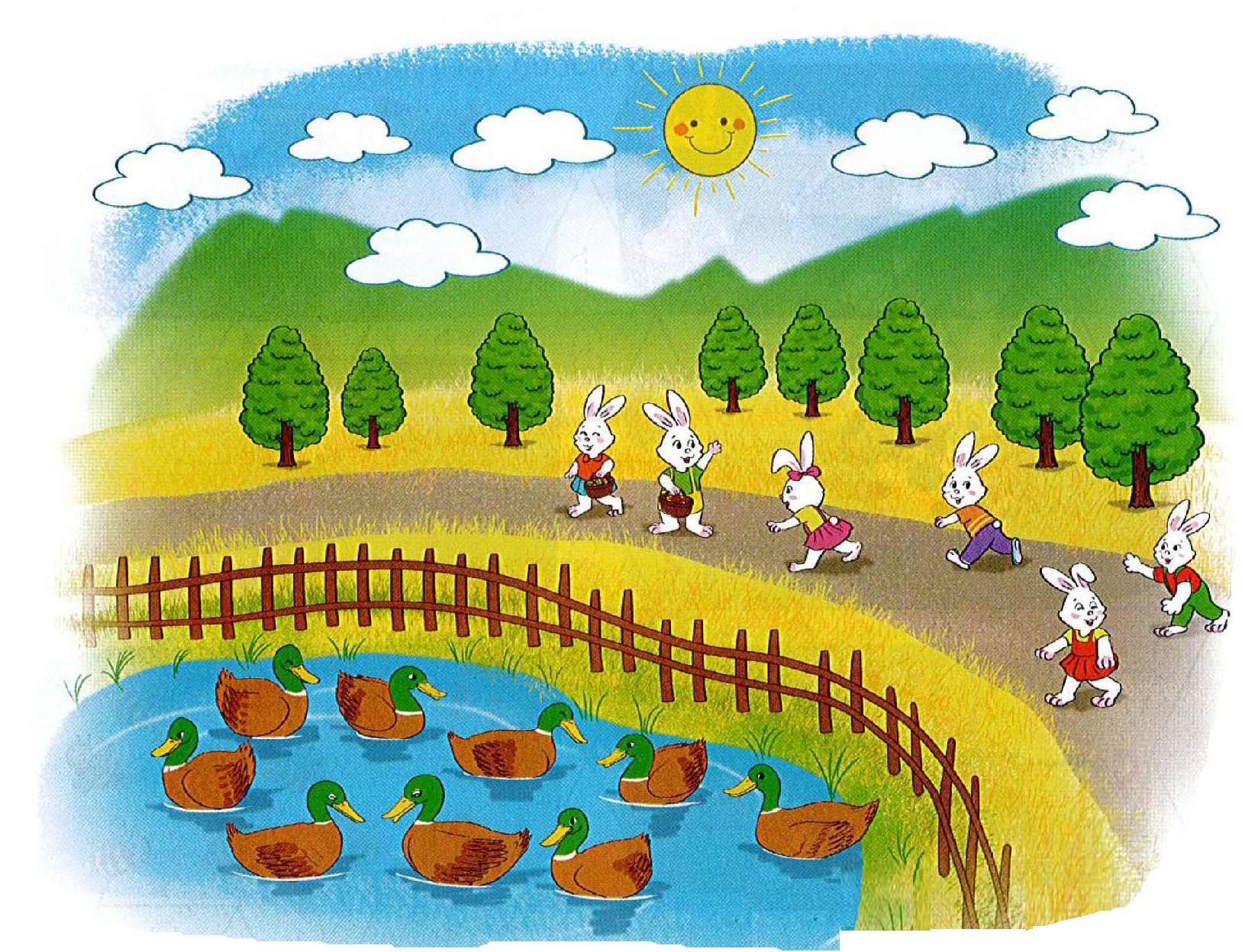 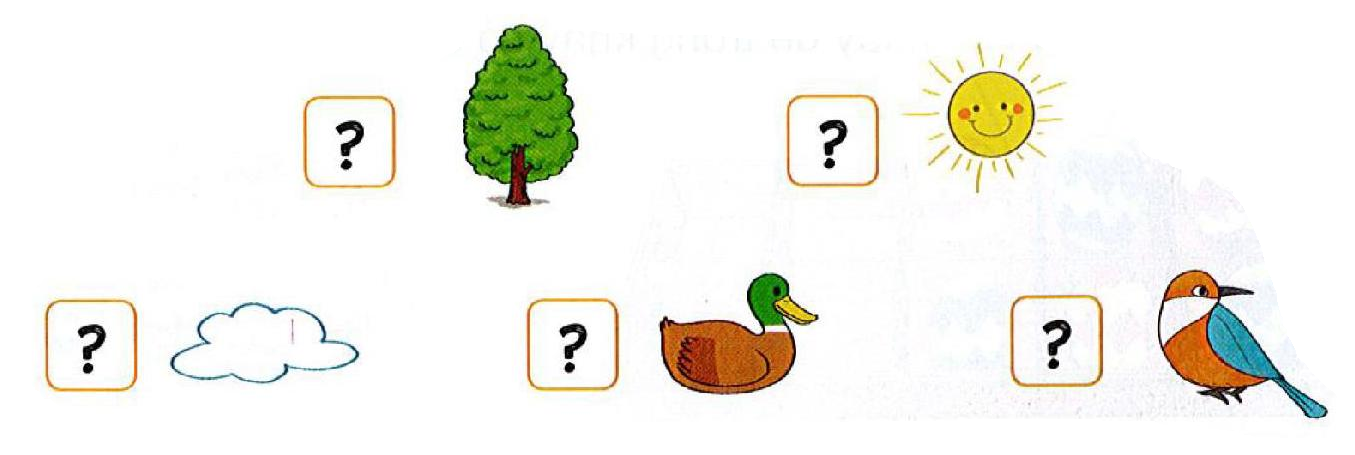 1
8
7
9
0
Thöù saùu ngaøy 4 thaùng 10 naêm 2024
Toaùn
Baøi 2: Caùc soá 6, 7, 8, 9, 10 ( tieát 2)
Thöù saùu ngaøy 4 thaùng 10 naêm 2024
Toaùn
Baøi hoïc Stem 2
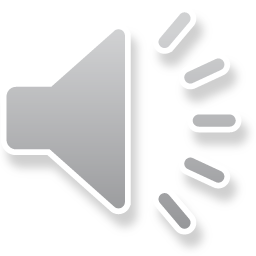 Thöù saùu ngaøy 4 thaùng 10 naêm 2024
Toaùn
Baøi hoïc Stem 2
Laøm “thieäp hoa yeâu thöông nôû roä“
1. Khôûi ñoäng
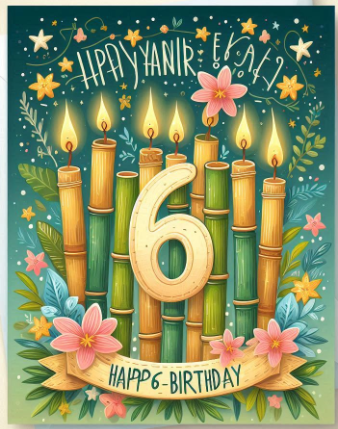 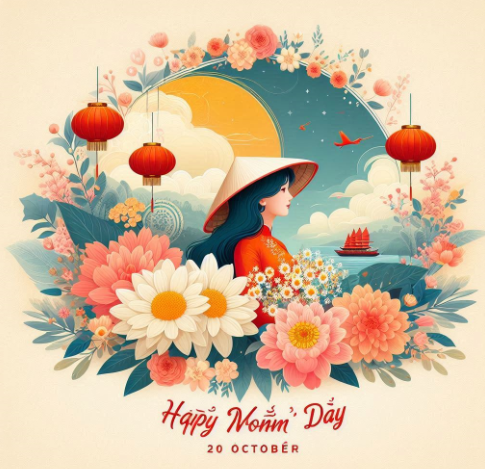 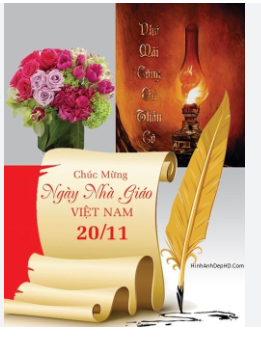 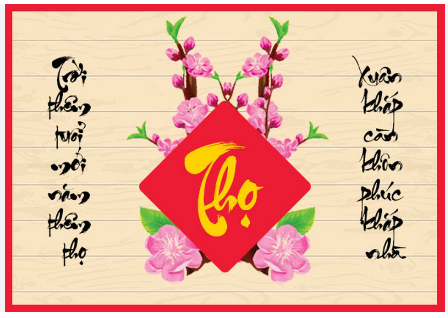 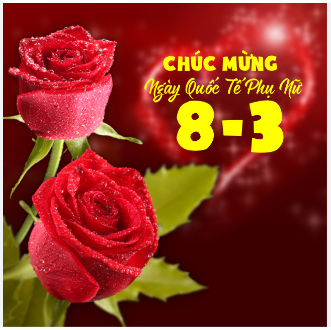 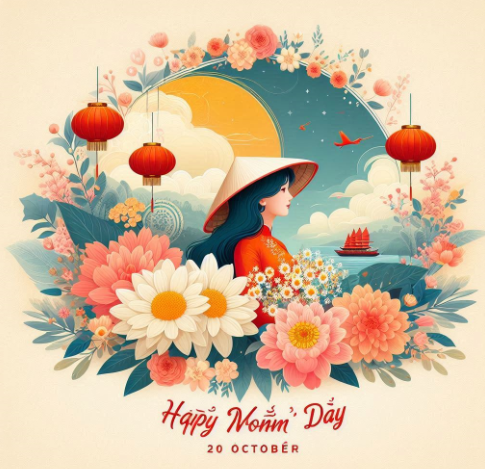 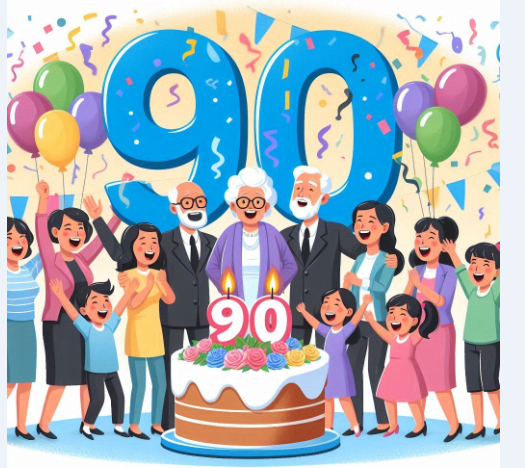 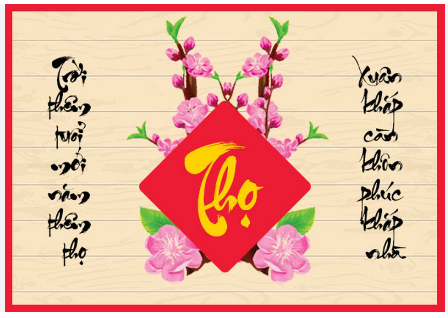 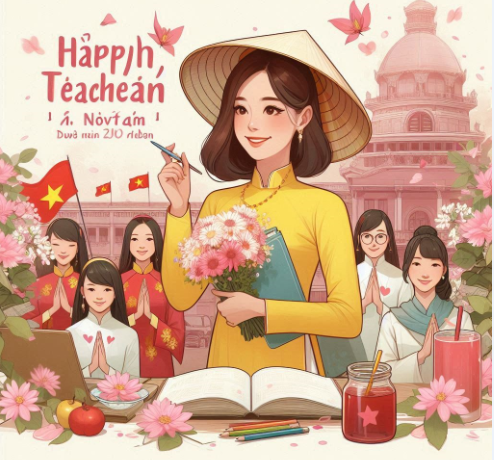 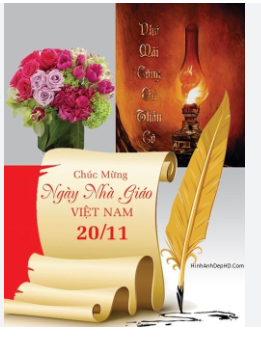 1. Khôûi ñoäng
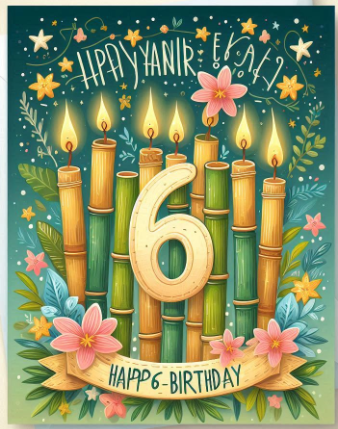 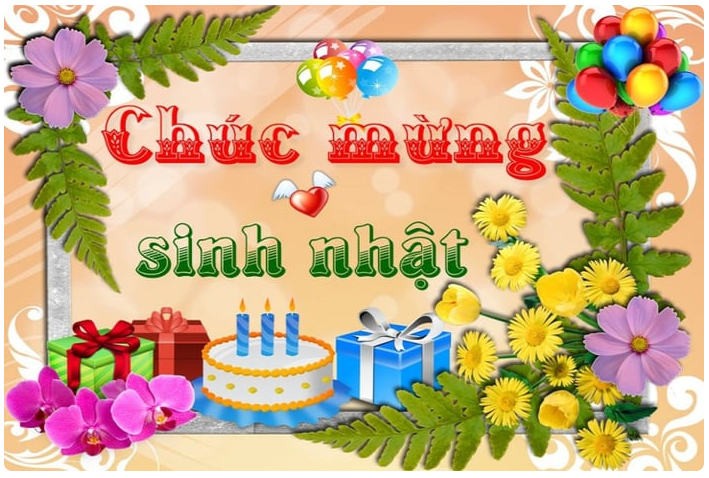 Thöù saùu ngaøy 4 thaùng 10 naêm 2024
Toaùn
Baøi hoïc Stem 2
Thieäp “Hoa yeâu thöông nôû roä”
1. Khaùm phaù
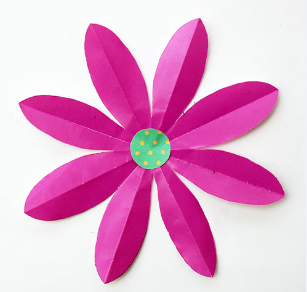 Baøi hoïc Stem 2
Thieäp “Hoa yeâu thöông nôû roä”
Thaûo luaän nhoùm 5
Ñeà xuaát vaø löïa choïn giaûi phaùp
Vaän duïng thöïc haønh vaø ñieàu chænh
Saûn phaåm
Chia seû, trình baøy, ñaùnh giaù saûn phaåm
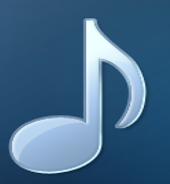 Baøi hoïc Stem 2
Thieäp “Hoa yeâu thöông nôû roä”
Thaûo luaän nhoùm 5
Ñeà xuaát vaø löïa choïn giaûi phaùp
Vaän duïng thöïc haønh vaø ñieàu chænh
Saûn phaåm
Chia seû, trình baøy, ñaùnh giaù saûn phaåm
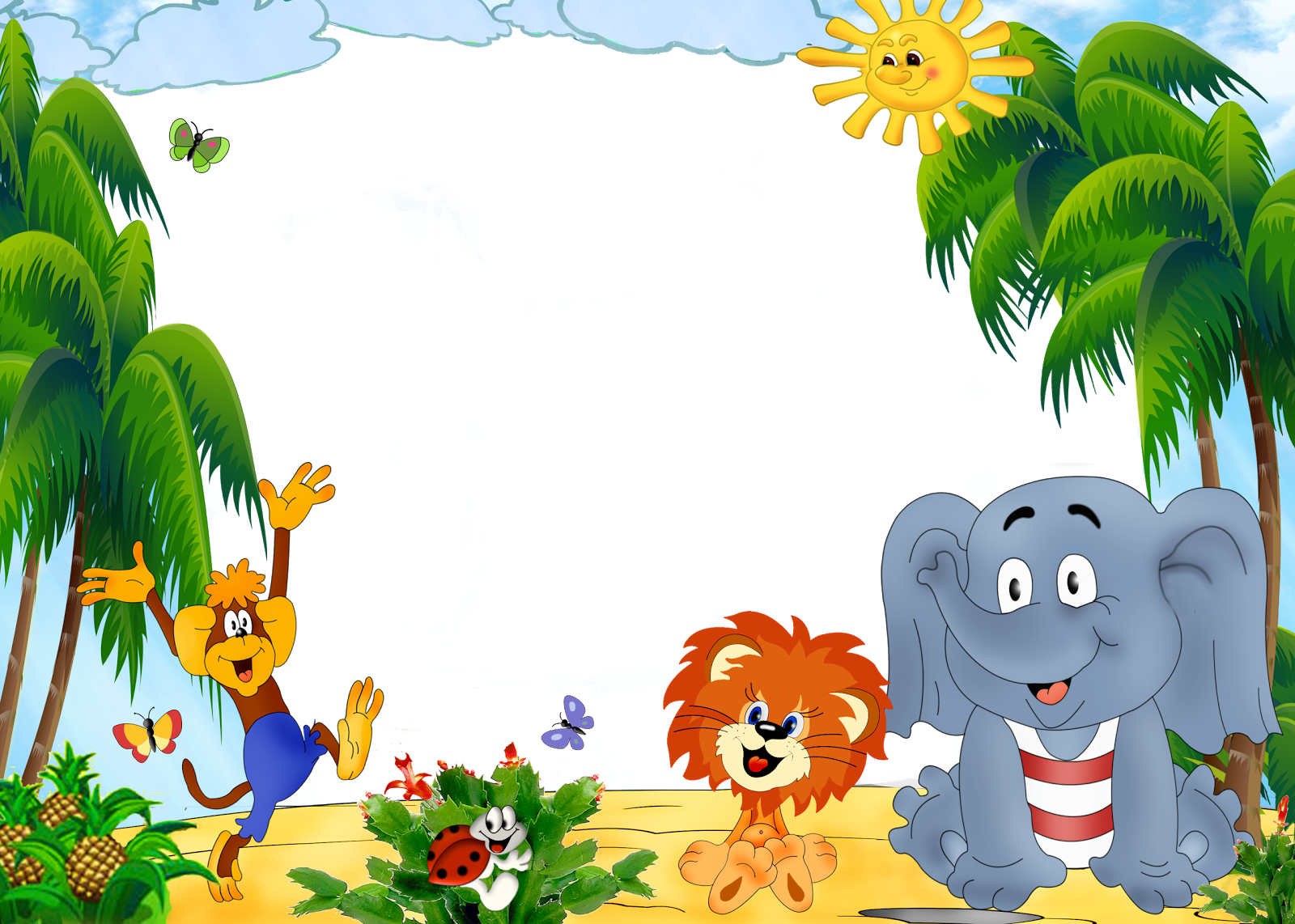 Củng cố - Dặn dò
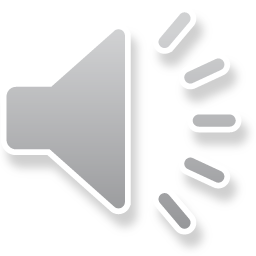 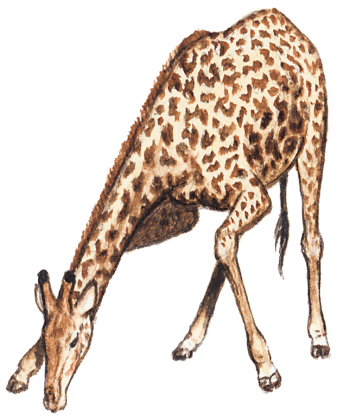 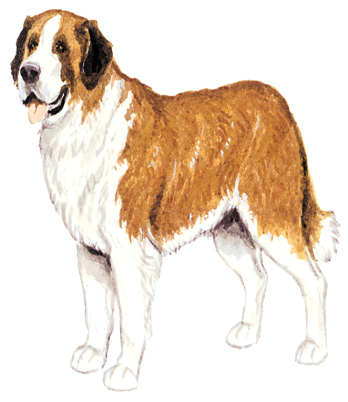 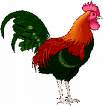 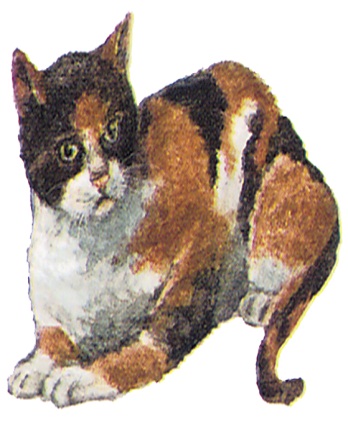 8
9
7
6
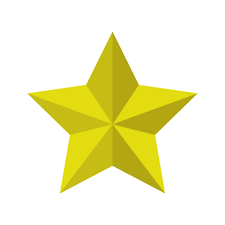 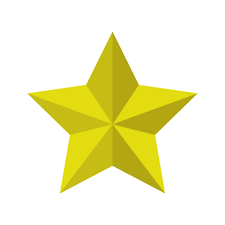 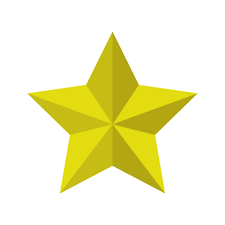 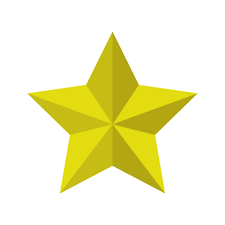 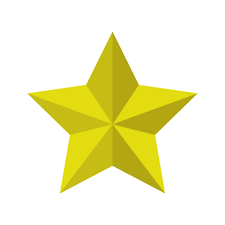 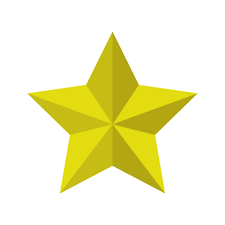 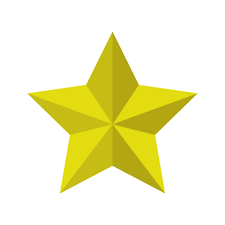 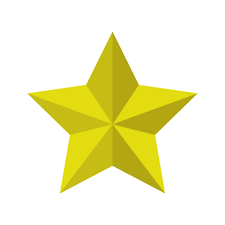 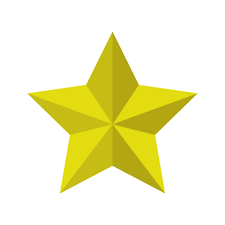 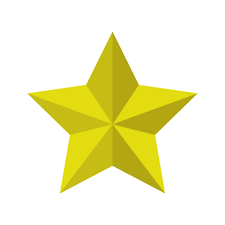 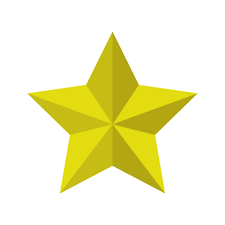 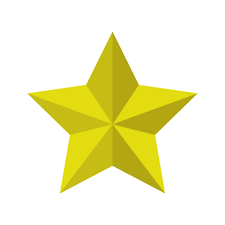 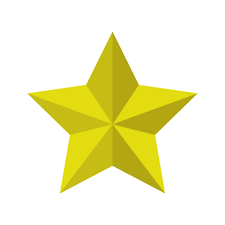 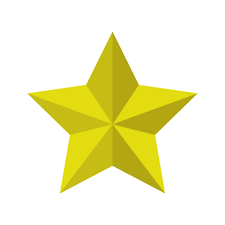 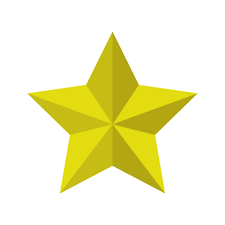 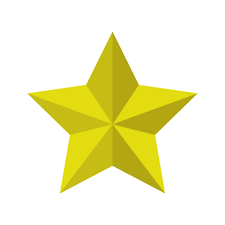 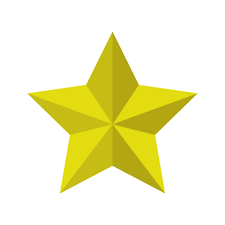 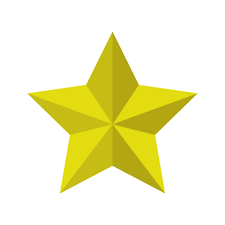 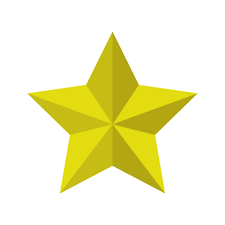 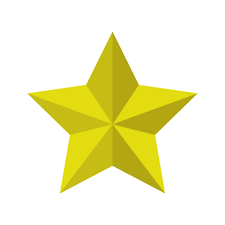 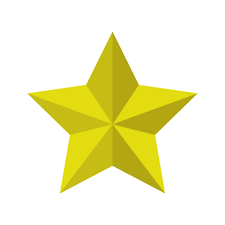 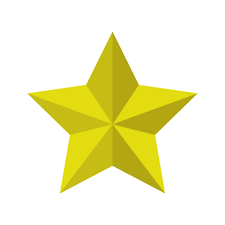 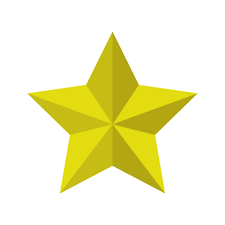 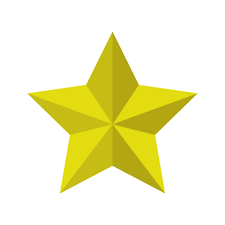 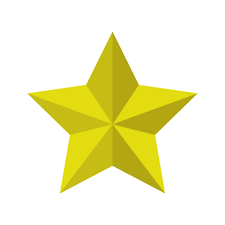 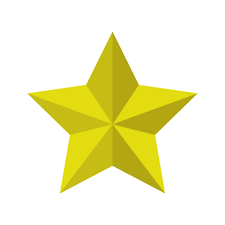 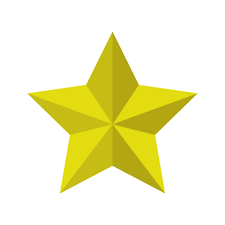 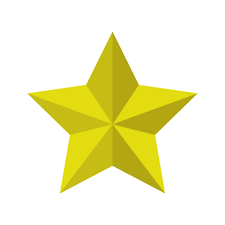 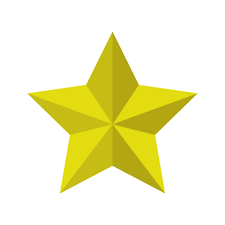 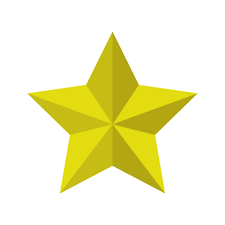 1
2
4
3
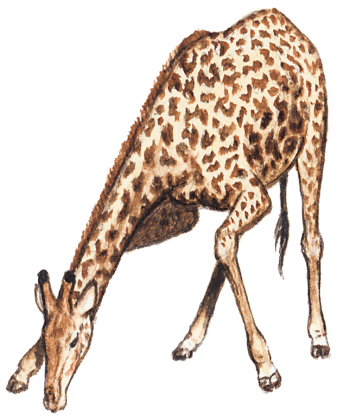 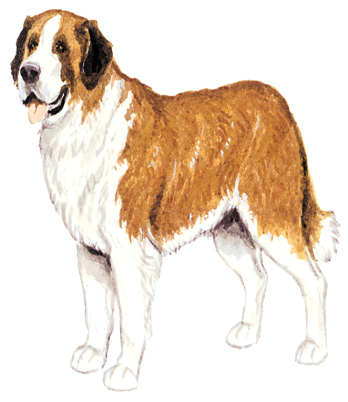 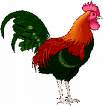 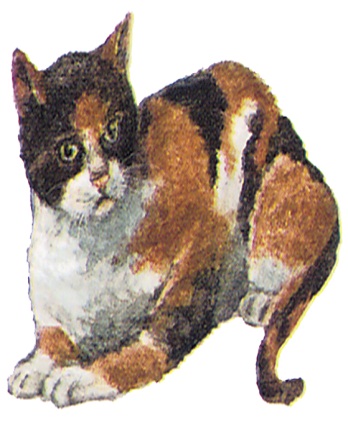 8
9
7
6
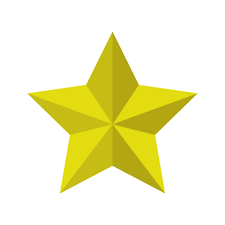 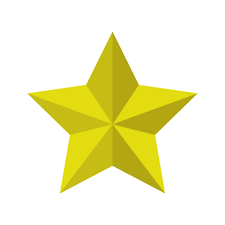 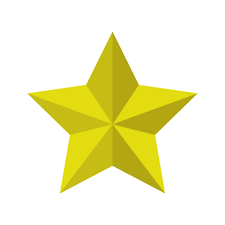 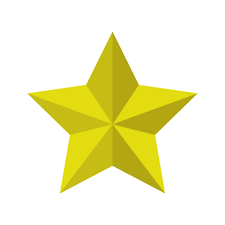 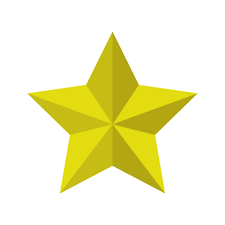 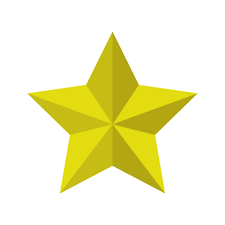 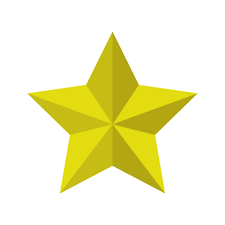 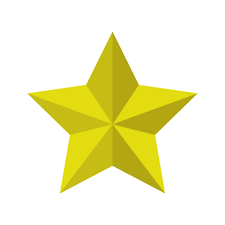 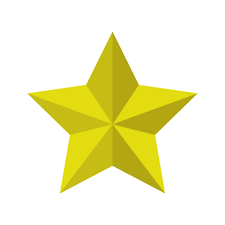 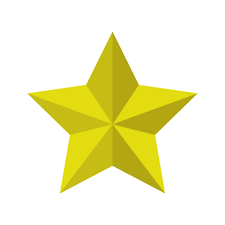 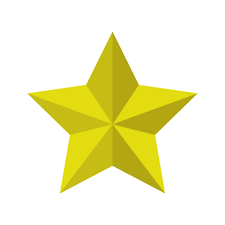 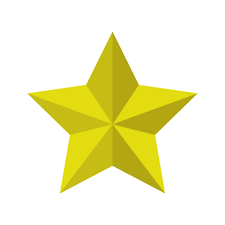 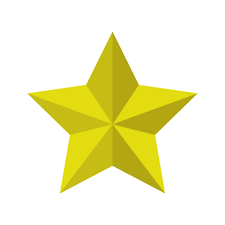 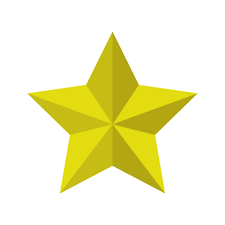 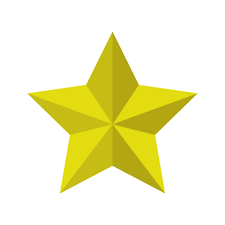 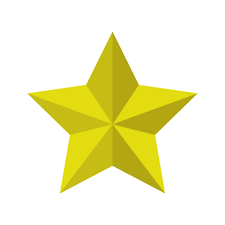 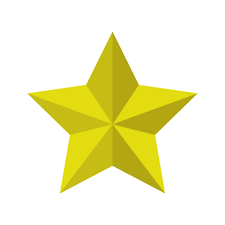 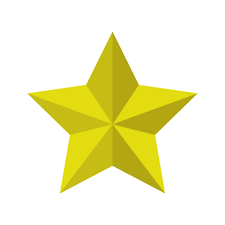 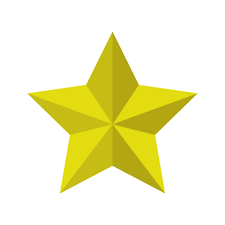 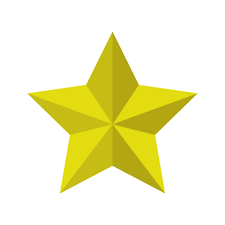 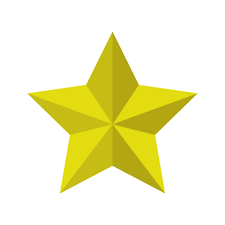 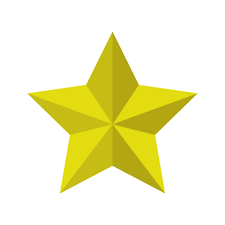 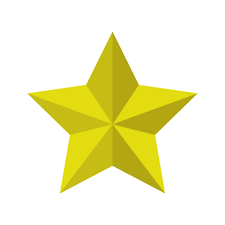 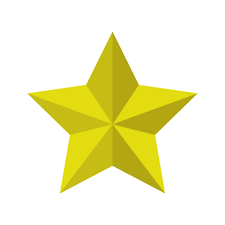 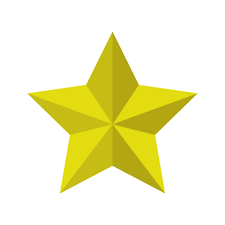 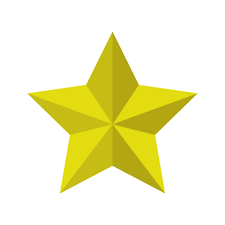 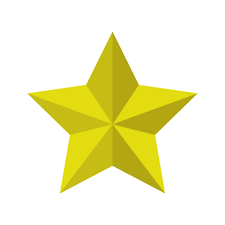 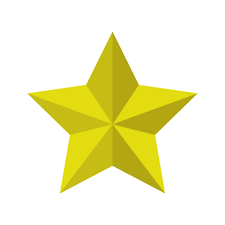 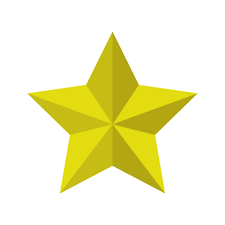 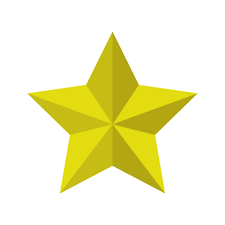 1
2
4
3
Tập thể lớp 1A5
Kính chúc các thầy, các cô luôn mạnh khỏe!